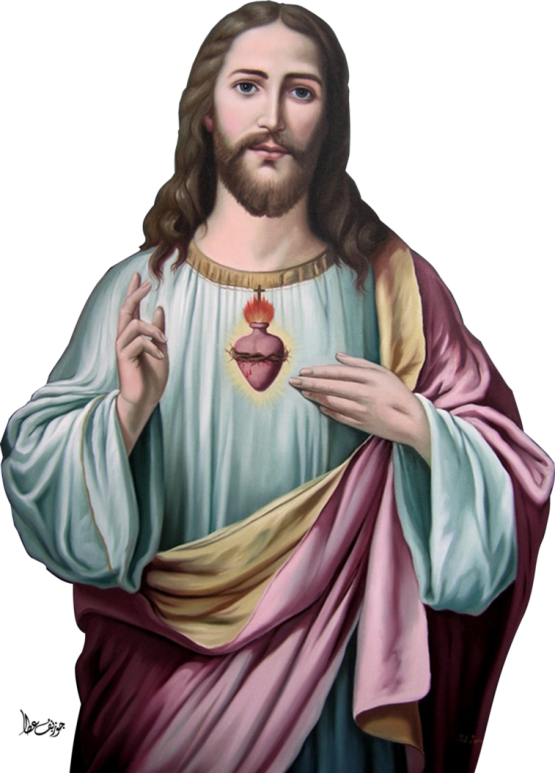 Thánh lễ antáng
BÀ LUCIA
LÊ THỊ KIM DUYÊN
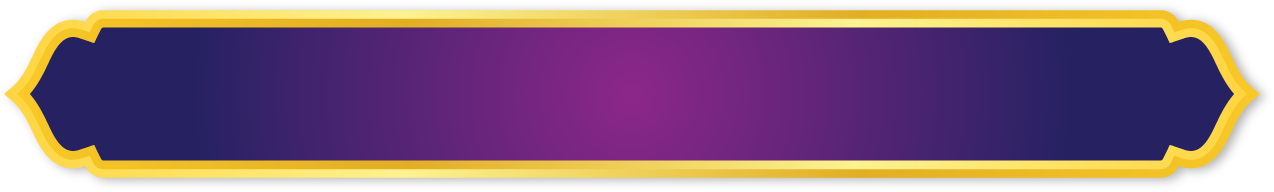 CA ĐOÀN THÁNH CECILIA
GIÁO XỨ THIÊN ÂN
Ca nhập lễ 
CON NAY TRỞ VỀ
Hùng Lân
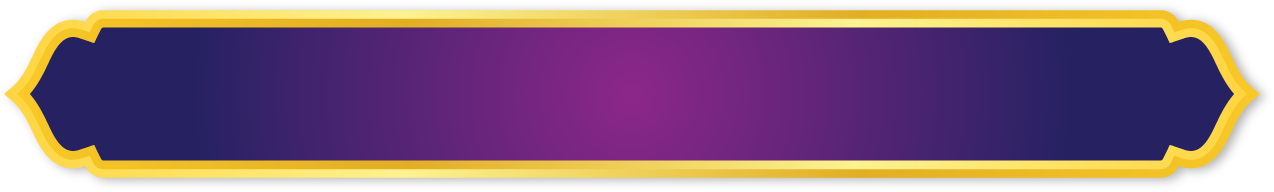 CA ĐOÀN THÁNH CECILIA
GIÁO XỨ THIÊN ÂN
Tk1: Con nay trở về, trở về cùng Chúa Chúa ơi. Con nay trở về lòng sầu thống hối khôn nguôi. Muốn khóc cho một niềm tin đã trót bao phen ngã nghiêng, bước chân hoang đàng đây bên yêu thương tình đáp tình.
Đk: Ngài là Thiên Chúa rất nhân hậu và hay tha thứ. Ngài dựng nên con không khi nào mặc con thoái hư. Vì là bụi đất con phải vương tục lụy yếu đuối dẫn con trên đường lành thủy chung ơn nghĩa muôn đời.
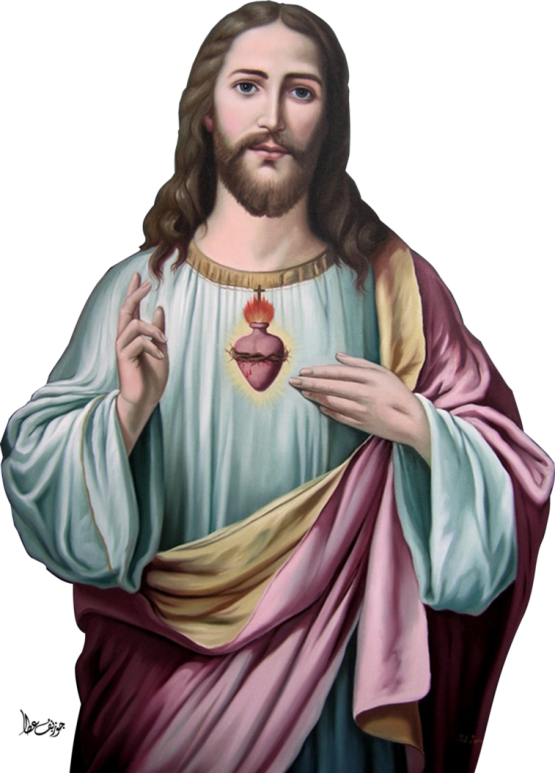 Thánh lễ antáng
BÀ LUCIA
LÊ THỊ KIM DUYÊN
Đáp CaThánh vịnh 129Lm. Kim Long
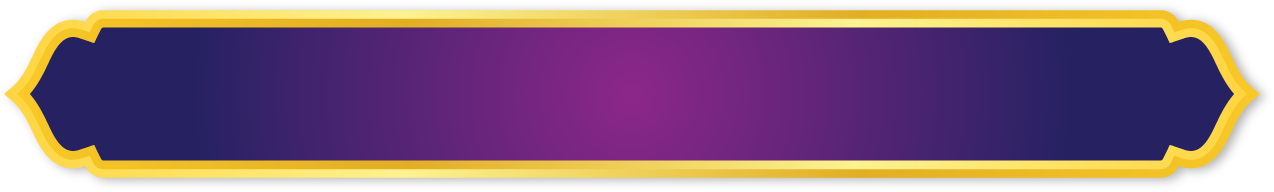 CA ĐOÀN THÁNH CECILIA
GIÁO XỨ THIÊN ÂN
Đk: Vì Chúa một niềm từ ái, ơn cứu độ nơi Ngài chứa chan.
Đk: Từ vực thẳm con kêu lên Ngài, lạy Chúa muôn lạy Chúa xin Ngài lắng nghe. Xin lắng tai thẩm nhận bao lời con tha thiết nguyện cầu.
Đk: Vì Chúa một niềm từ ái, ơn cứu độ nơi Ngài chứa chan.
TK2: Ngài mà chấp bao nhiêu sai phạm, lạy Chúa ai người sẽ mong còn đứng yên, nhưng Chúa thương khoan hồng nên đoàn con luôn kính sợ Ngài.
Đk: Vì Chúa một niềm từ ái, ơn cứu độ nơi Ngài chứa chan.
Tk3: Lòng thành khẩn con trông mong Ngài, lạy Chúa nơi lời Chúa con hằng vững tin, như lính canh mỏi mòn mong hừng đông con ngóng trông Ngài.
Đk: Vì Chúa một niềm từ ái, ơn cứu độ nơi Ngài chứa chan.
Tk4: Cậy vào Chúa Ít-ra-en nào vì Chúa ban rộng rãi ơn giải thoát ta. Luôn xót thương trọn niềm cho thần dân xa thoát tội tình.
Đk: Vì Chúa một niềm từ ái, ơn cứu độ nơi Ngài chứa chan.
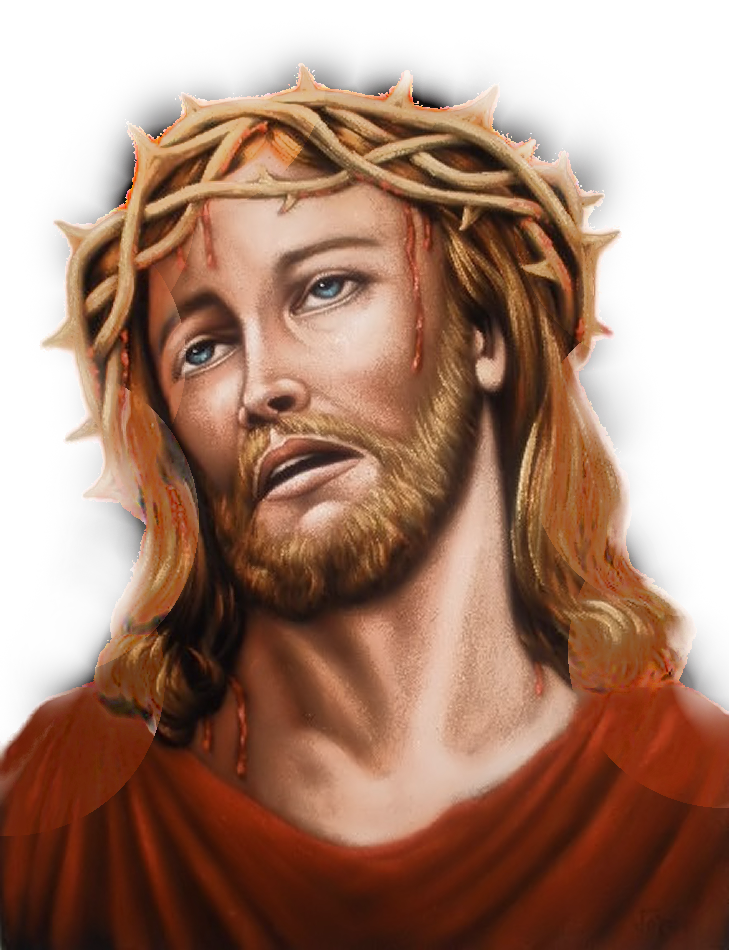 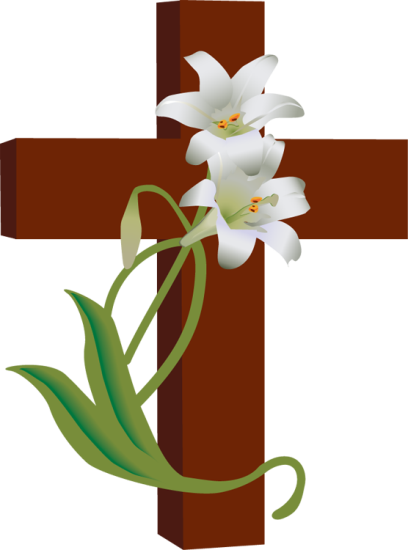 XIN CẦU CHO LINH HỒN 
LUCIA
Alleulia - Alleluia:
Nếu chúng ta cùng chết với Đức Ki-tô, thì chúng ta cùng sống với Người. Nếu chúng ta kiên tâm chịu đựng, chúng ta sẽ cùng thống trị với Người.
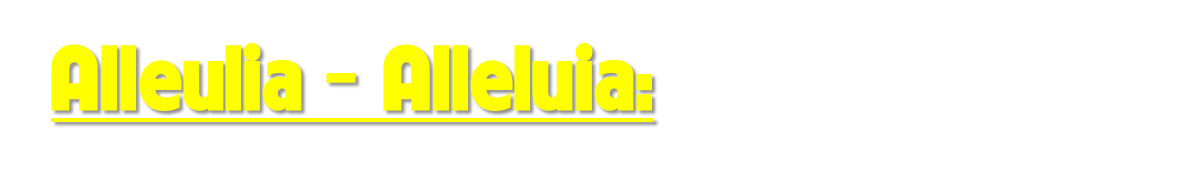 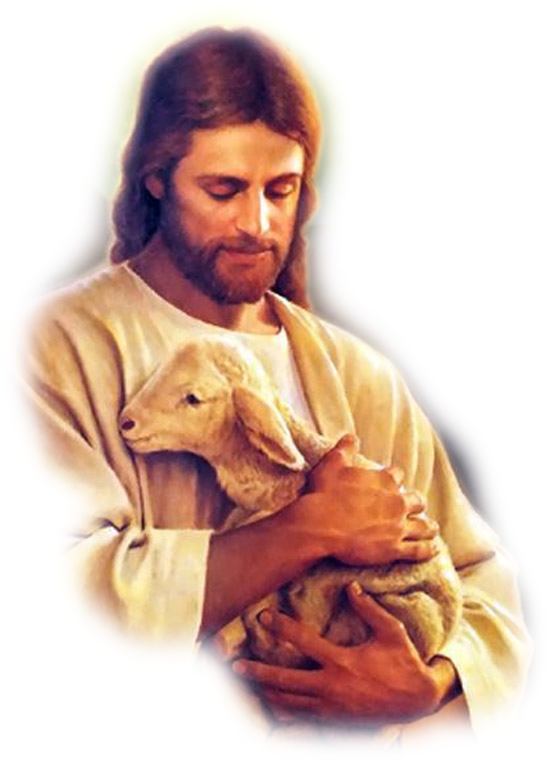 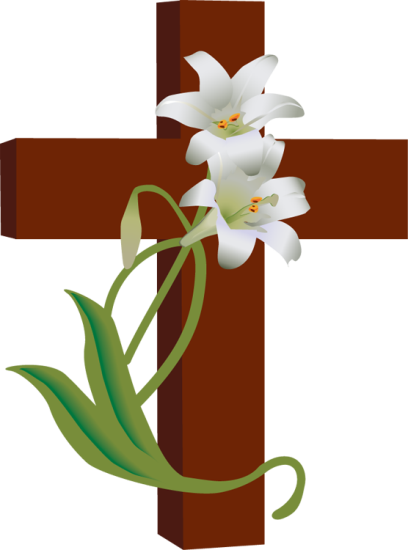 XIN CẦU CHO LINH HỒN 
LUCIA
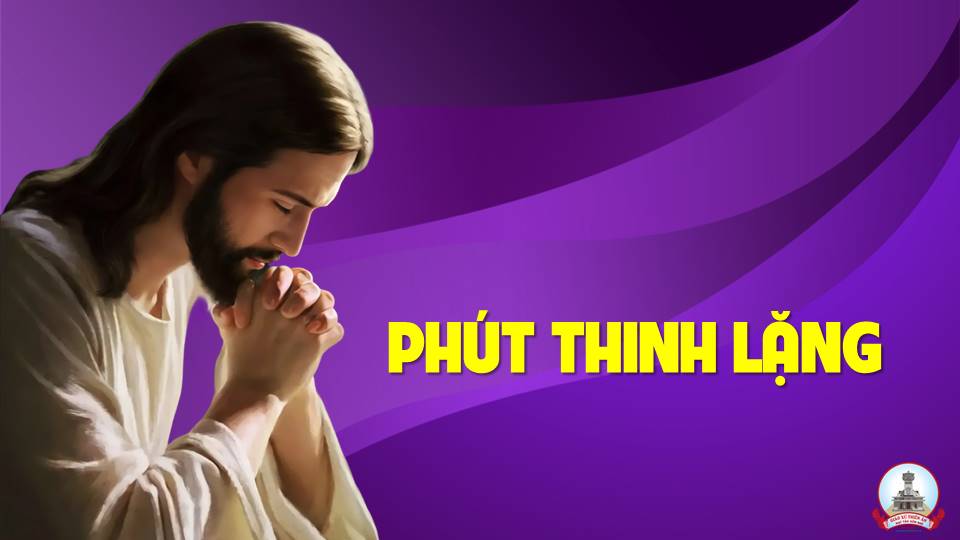 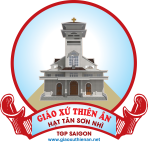 XIN CẦU CHO LINH HỒN 
LUCIA
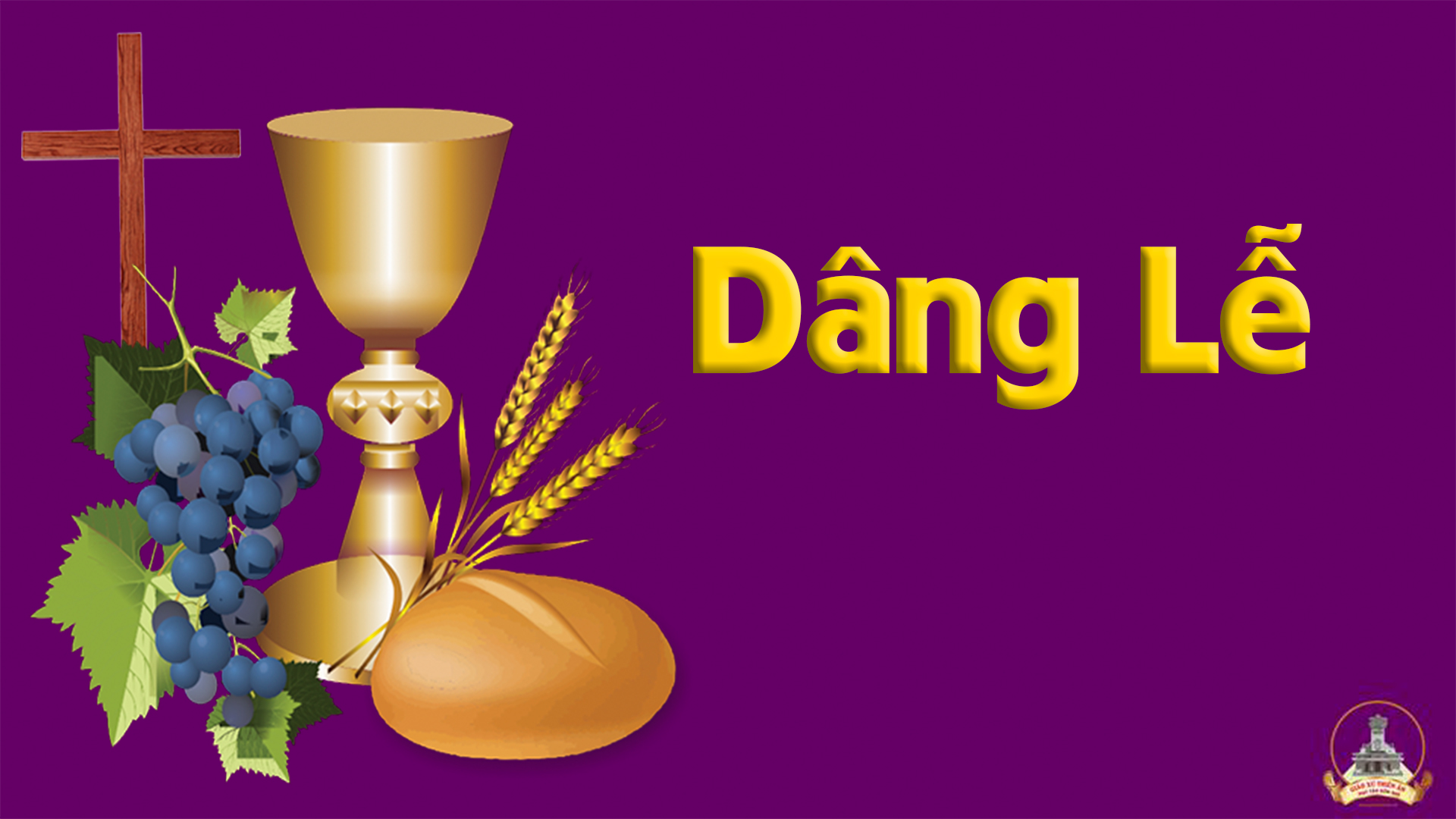 Ca Dâng Lễ 
CA DÂNG LỄ
Vũ Đình Ân
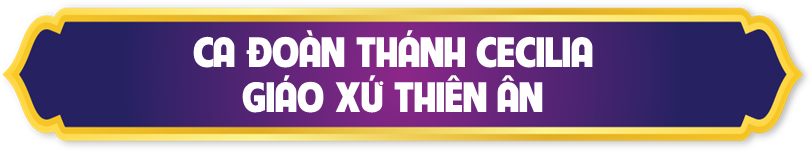 Tk1: Đoàn con xin dâng lên Chúa của lễ hy sinh, cầu cho linh hồn mà chúng con đang nguyện nơi đây
Đk: Xin Chúa dẫn đưa về nơi phúc trường sinh, quê hương Chúa chọn cho Áp bra ham và con cháu ông muôn đời.
Tk3: Lời con than van lên Chúa cầu khấn cho muôn hồn siêu lưu đày được đến nơi thiên đường vinh phúc.
Đk: Xin Chúa dẫn đưa về nơi phúc trường sinh, quê hương Chúa chọn cho Áp bra ham và con cháu ông muôn đời.
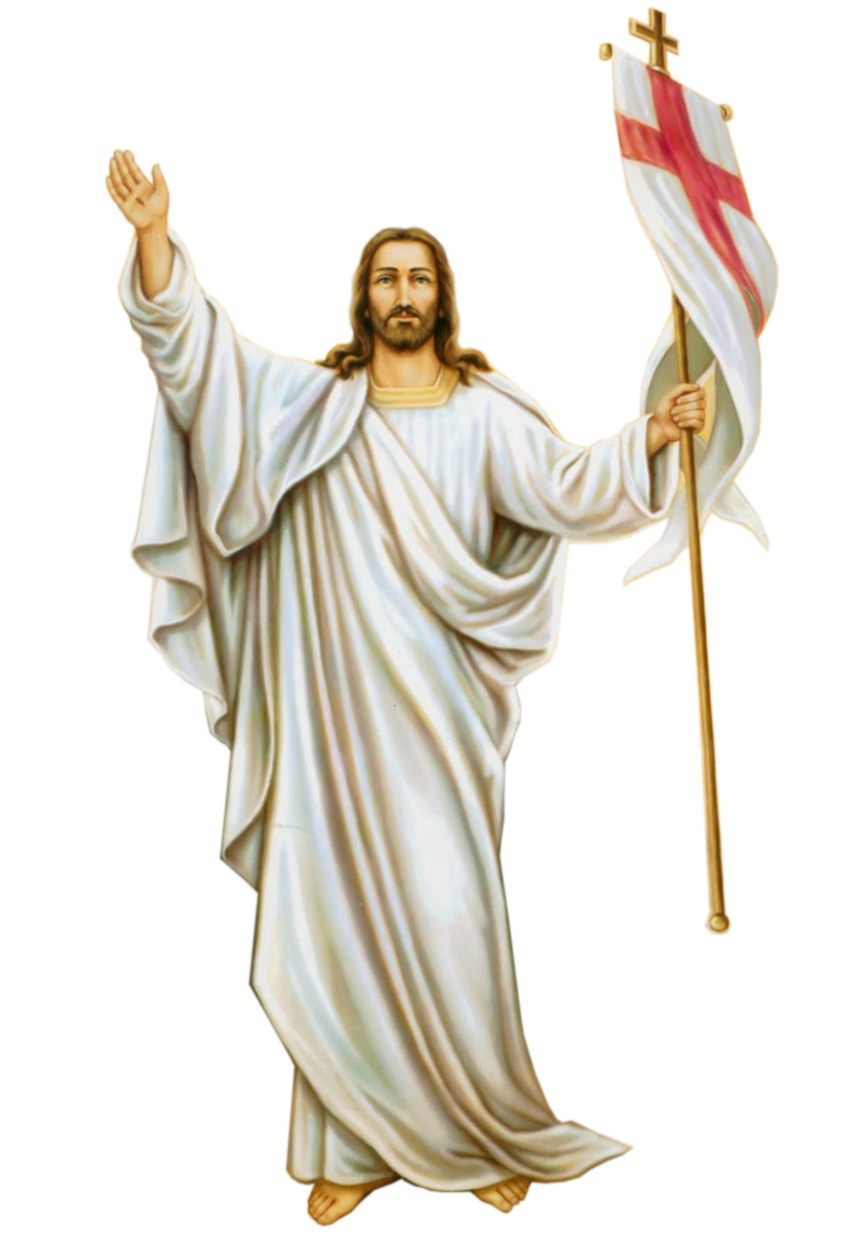 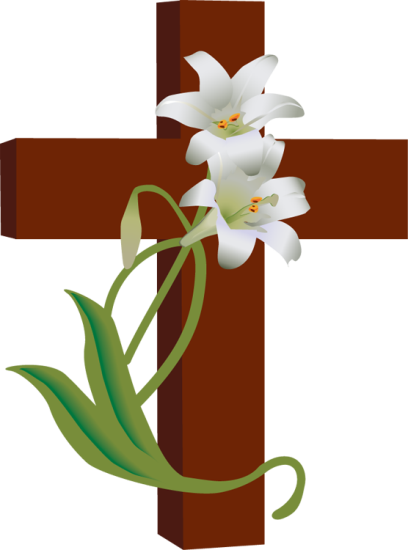 XIN CẦU CHO LINH HỒN 
LUCIA
Ca Hiệp Lễ
LỜI KINH TẠM BIỆT
Lm. Nguyễn Duy
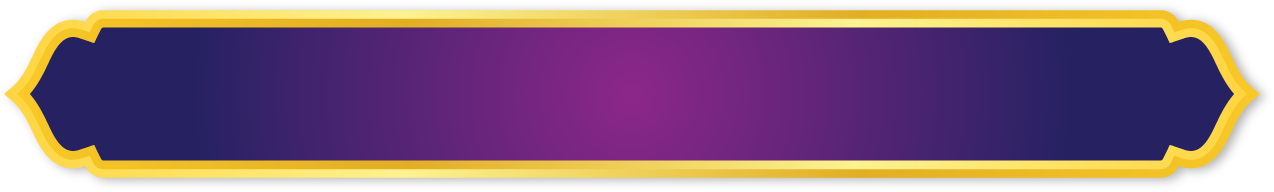 CA ĐOÀN THÁNH CECILIA
GIÁO XỨ THIÊN ÂN
Tk1: Người nằm xuống giã từ trần gian. Xin cho người ngủ yên năm tháng. Lúc chết đi mới được nghỉ yên. Chúa giang tay chờ đầy tớ trung thành.
Đk: Một đời sống hy sinh tìm về bến an bình hưởng nguồn vui trong Chúa chí thánh. Chờ ngày mai phục sinh trọn vẹn kiếp cậy tin: Sống cho đi để được chết lành.
Tk2: Xuôi tay xuống có gì người ơi! Có những gì để trình diện Chúa! Chút mến yêu mỏng manh mà thôi! Hãy mang theo cùng và hãy an lòng.
Đk: Một đời sống hy sinh tìm về bến an bình hưởng nguồn vui trong Chúa chí thánh. Chờ ngày mai phục sinh trọn vẹn kiếp cậy tin: Sống cho đi để được chết lành.
Tk3: Cuộc đời đó xin để lại sau. Mắt dõi tìm trời cao yêu dấu. Chốn ước mơ muôn đời thẳm sâu. Đã qua đi rồi cuộc sống thương đau.
Đk: Một đời sống hy sinh tìm về bến an bình hưởng nguồn vui trong Chúa chí thánh. Chờ ngày mai phục sinh trọn vẹn kiếp cậy tin: Sống cho đi để được chết lành.
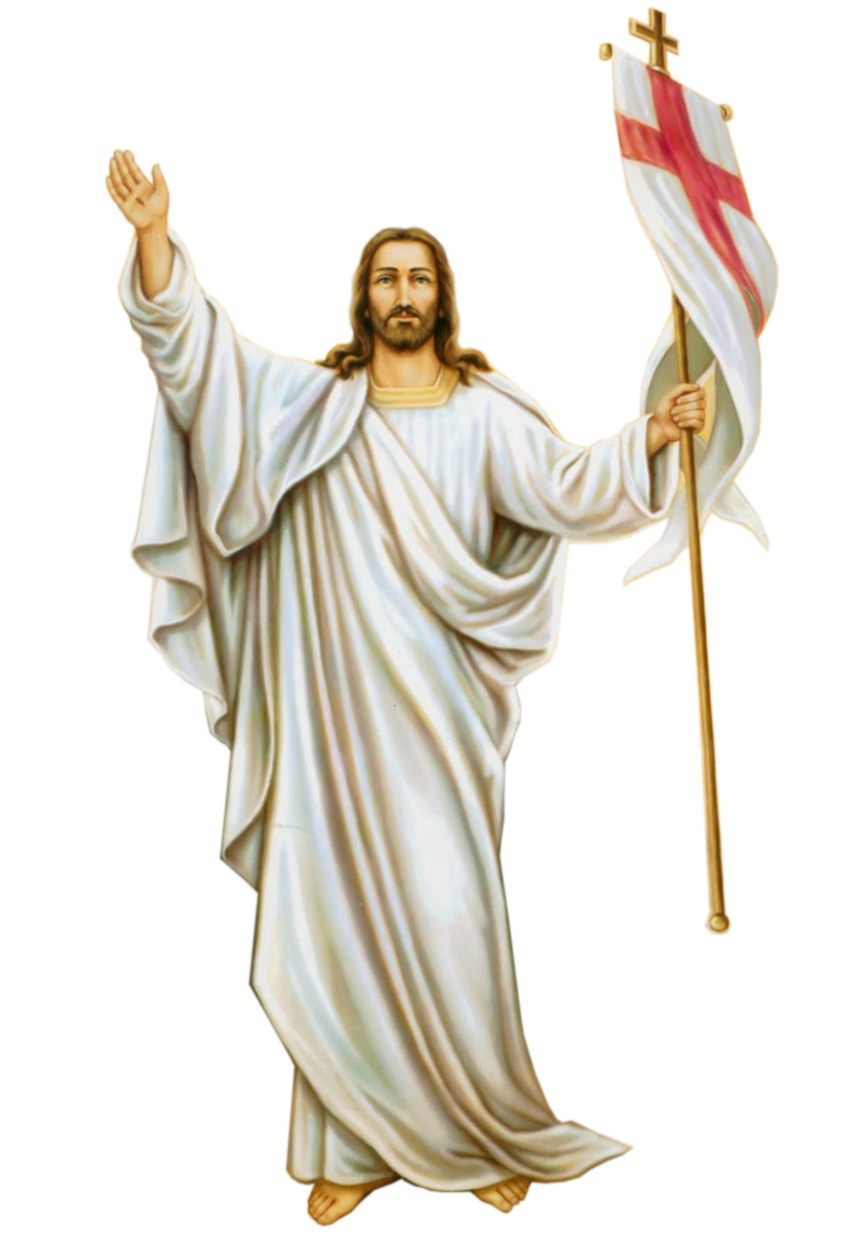 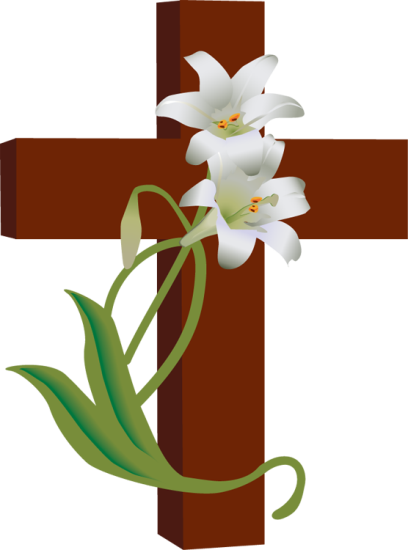 XIN CẦU CHO LINH HỒN 
LUCIA
SỰ SỐNG THAY ĐỔI MÀ KHÔNG MẤT ĐI 
Phanxico
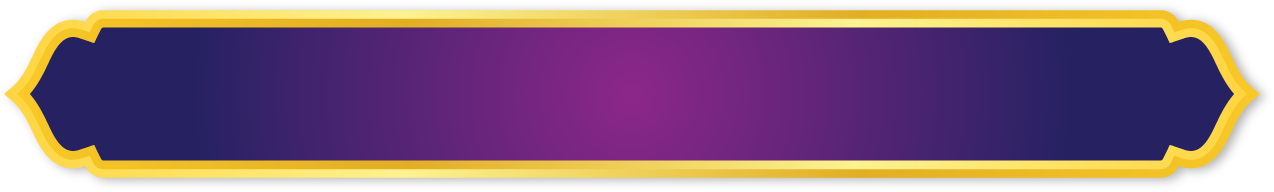 CA ĐOÀN THÁNH CECILIA
GIÁO XỨ THIÊN ÂN
Tk1: Sự sống này chỉ thay đổi mà không mất đi. Lúc con người nằm yên giấc ngủ mắt nhắm lại rồi là thấy tương lai. Trọn kiến người nay không còn nước mắt nụ cười. Nhưng con tin rằng ngày mai trong Chúa chẳng có nỗi buồn đẹp mãi niềm vui.
Đk: Sự sống không mất nhưng chỉ đổi thay. Đã qua bao ngày trọn một kiếp này. Dù sống hay chết tin vào ngày mai. Sự sống không mất nhưng chỉ đổi thay.
Tk2: Cuộc sống này kìa hoa nở và hoa úa phai. Nắng lên đồi thì đêm tắt thở mây tím giăng trời thì nắng tan đi. Cuộc sống này bao nhiêu lần đưa tiễn ngậm ngùi. Nhưng con tin răng ngày mai trong Chúa chẳng có chia lìa chẳng có hợp tan.
Đk: Sự sống không mất nhưng chỉ đổi thay. Đã qua bao ngày trọn một kiếp này. Dù sống hay chết tin vào ngày mai. Sự sống không mất nhưng chỉ đổi thay.
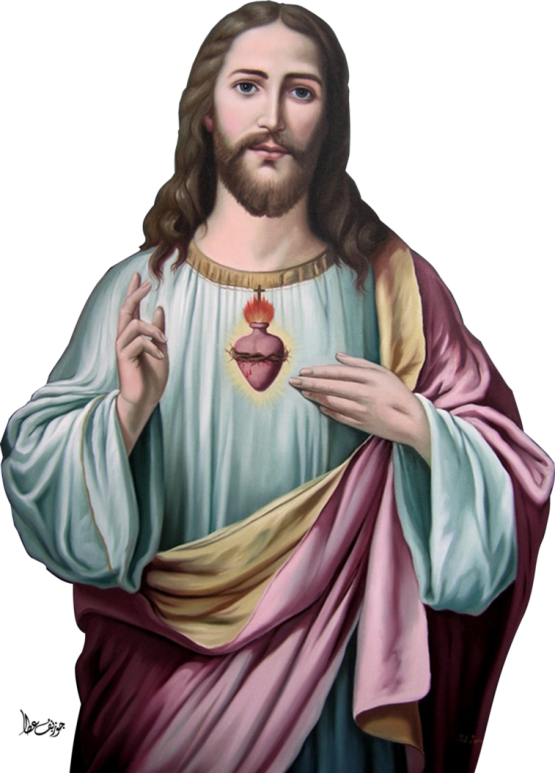 Thánh lễ antáng
BÀ LUCIA
LÊ THỊ KIM DUYÊN
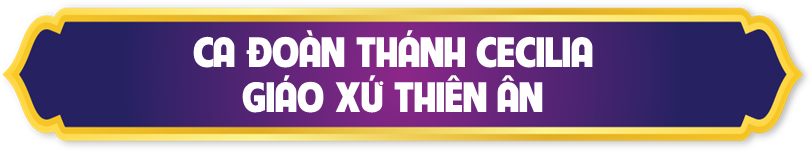 Ca Kết LễTrung Kiên Chờ MẹNguyễn Duy
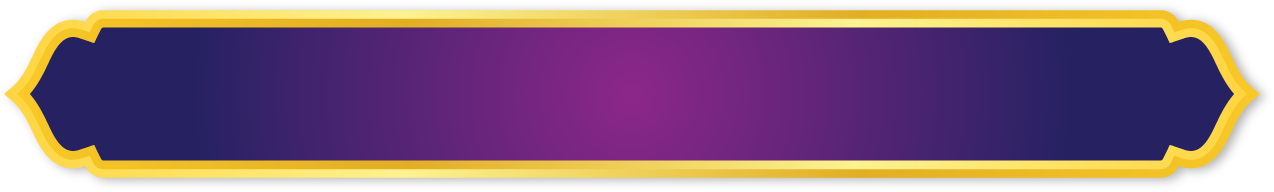 CA ĐOÀN THÁNH CECILIA
GIÁO XỨ THIÊN ÂN
Đk: Từ vực sâu bao thương đau ngày đêm nung nấu, con lo âu trông ngóng từ lâu bóng Mẹ đâu. Mẹ! Mẹ ơi! xin thương con chờ Mẹ trông tới, tâm tư nay thổn thức lệ rơi những nghẹn ngào.
Tk3: Lúc này đây cậy trông ai con kêu xin người thương dủ tình. Thương cho con lấy một lời kinh cầu mong qua chốn luyện hình.
Đk: Từ vực sâu bao thương đau ngày đêm nung nấu, con lo âu trông ngóng từ lâu bóng Mẹ đâu. Mẹ! Mẹ ơi! xin thương con chờ Mẹ trông tới, tâm tư nay thổn thức lệ rơi những nghẹn ngào.
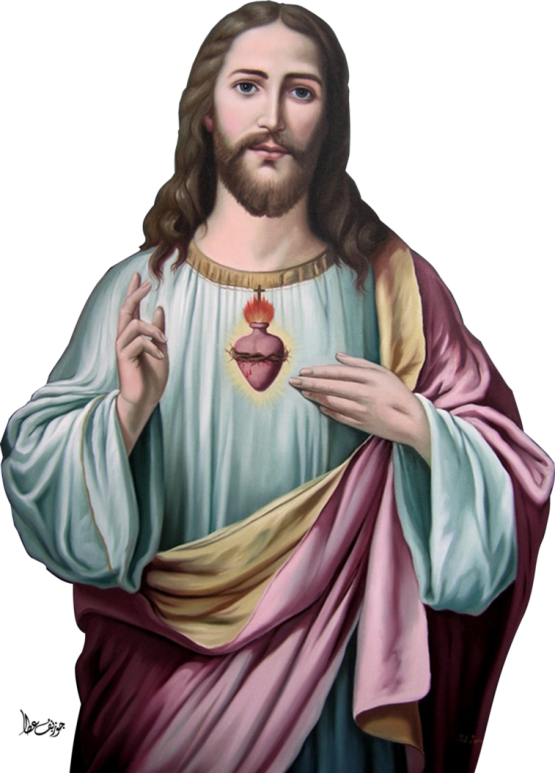 Thánh lễ antáng
BÀ LUCIA
LÊ THỊ KIM DUYÊN
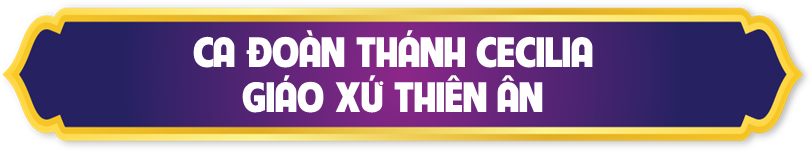